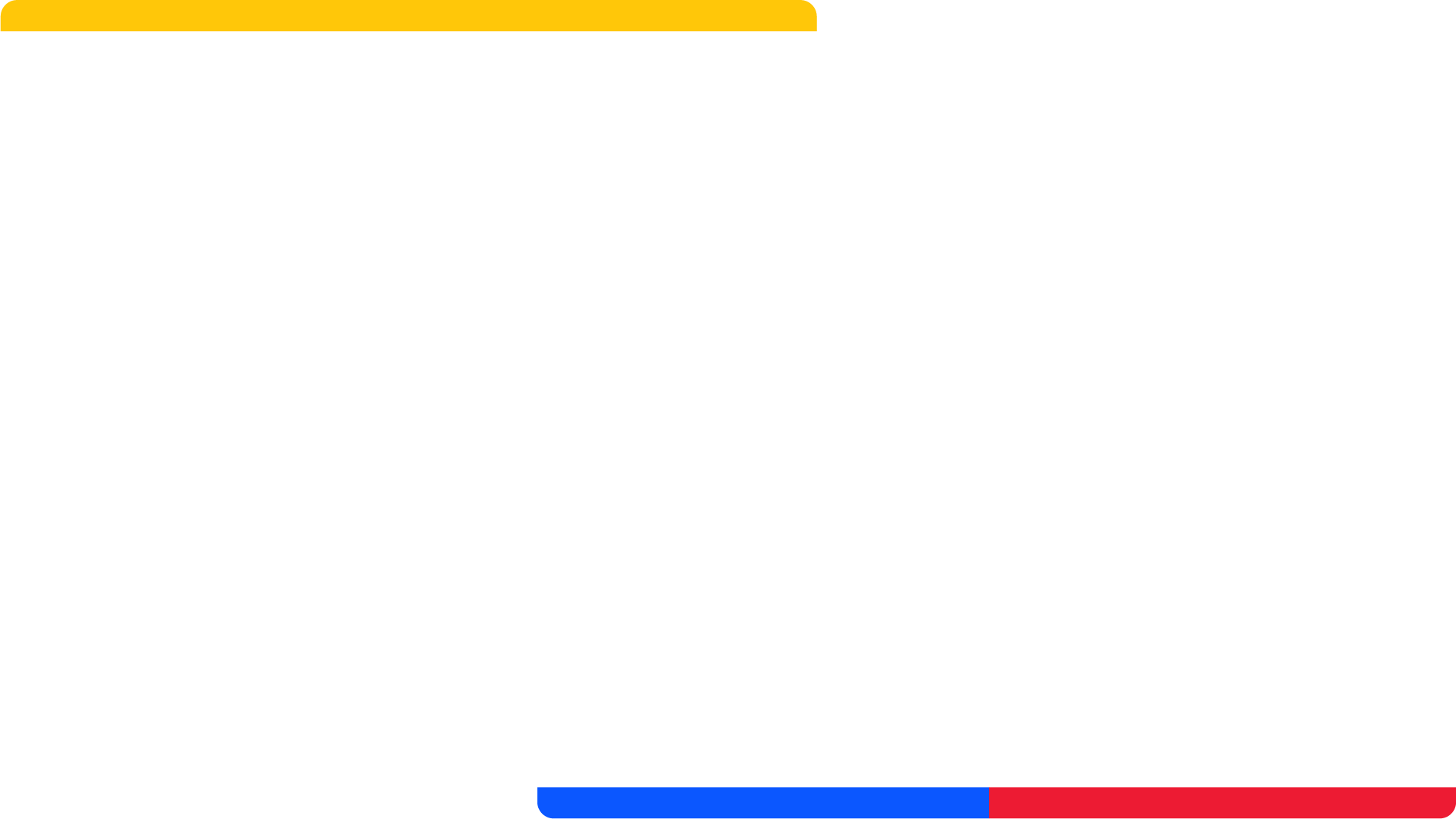 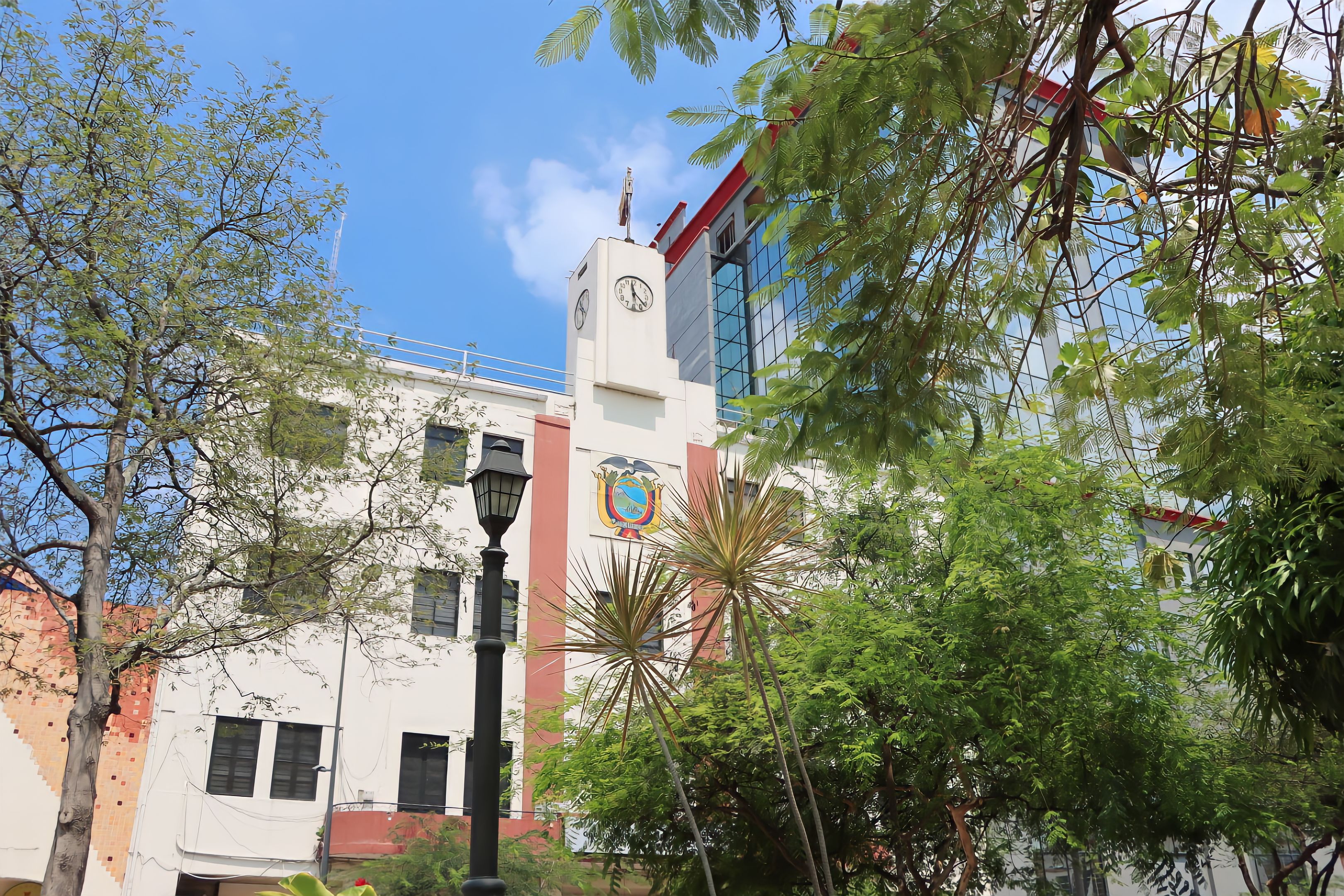 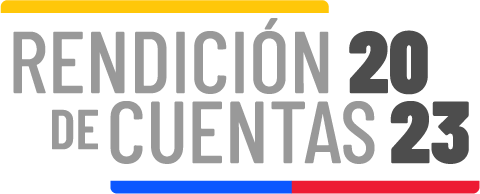 Título lorem
Ipsum sit amet
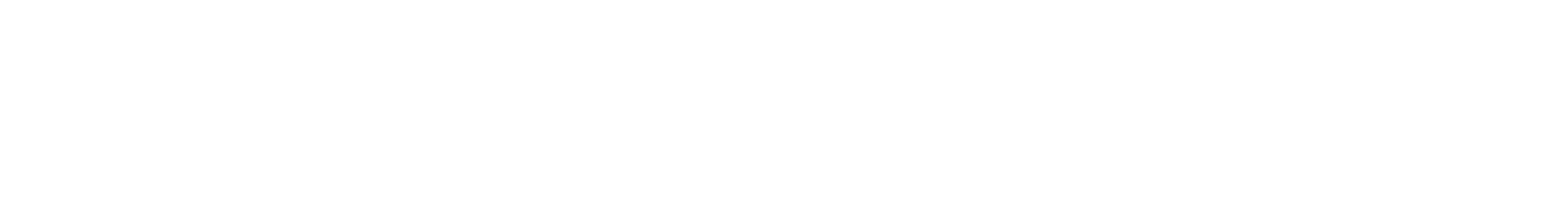 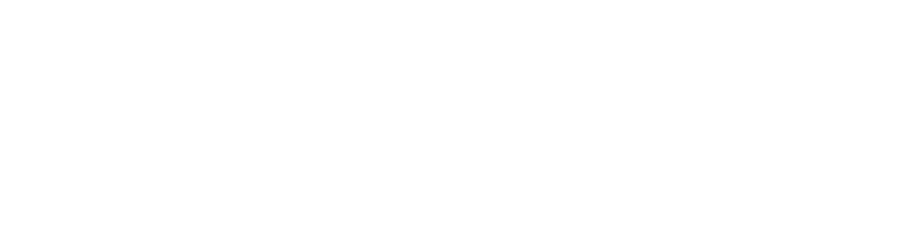 Gobernación de Manabí
[Speaker Notes: PORTADA 1: SOLO AGREGAR EL TÍTULO DE LA PRESENTACIÓN Y CAMBIAR EL NOMBRE DE LA INSTITUCIÓN]
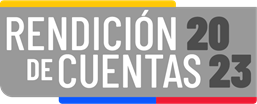 MISIÓN
Ser el ente direccionado y orientador de la política del Gobierno Nacional en la Provincia, de los planes y proyectos promovidos por el Ministerio de Gobierno a nivel provincial, a través de una gestión eficiente, eficaz, efectiva, transparente y pública, para el fortalecimiento de la gobernabilidad y la seguridad interna para el buen vivir.
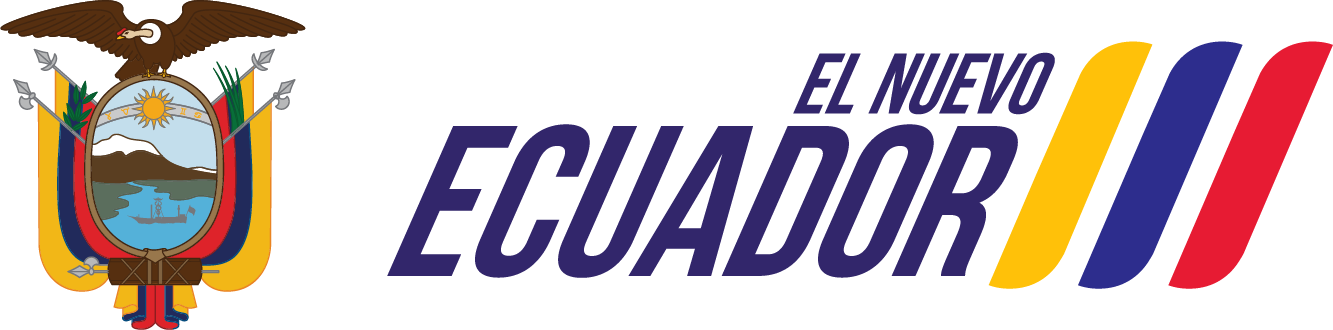 Gobernación de Manabí
[Speaker Notes: CONTENIDO: DIAGRAMACIÓN DE DIAPOSITIVA LIBRE. CAMBIAR EL NOMBRE DE LA INSTITUCIÓN]
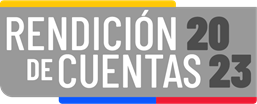 VISIÓN
La Gobernación de Manabí será a mediano plazo una Institución de sólido prestigio, confianza y credibilidad, por su gestión transparente, por la calidad y calidez de sus servicios; y por su efectiva contribución a preservación de la gobernabilidad, la paz social, el orden y la seguridad interna en la provincia, coadyuvando al buen vivir.
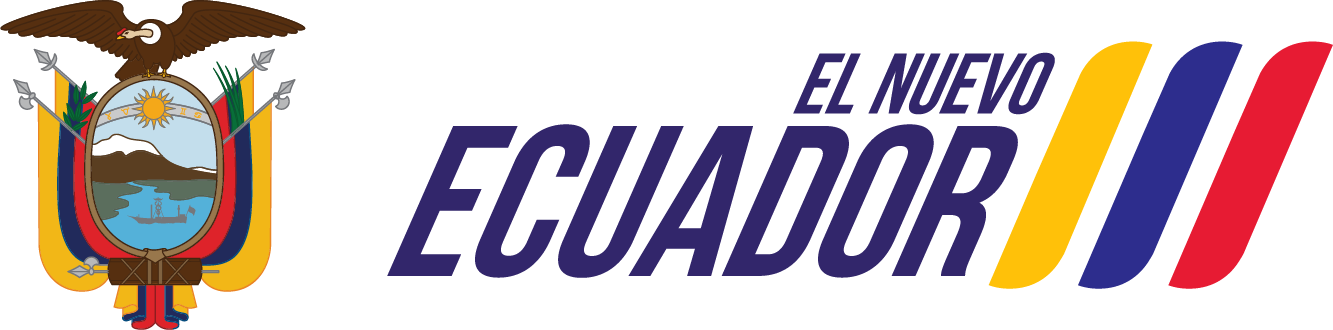 Gobernación de Manabí
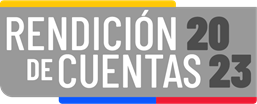 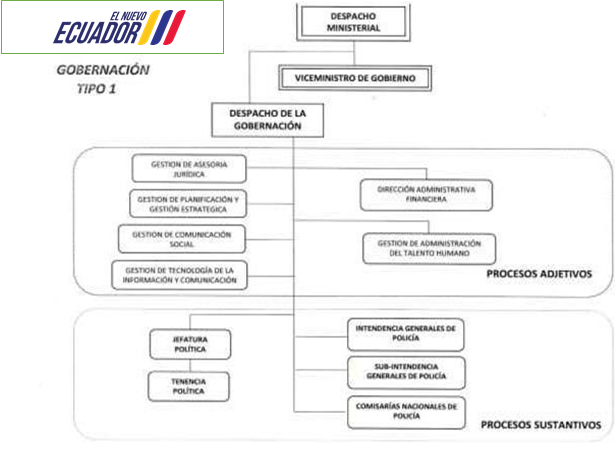 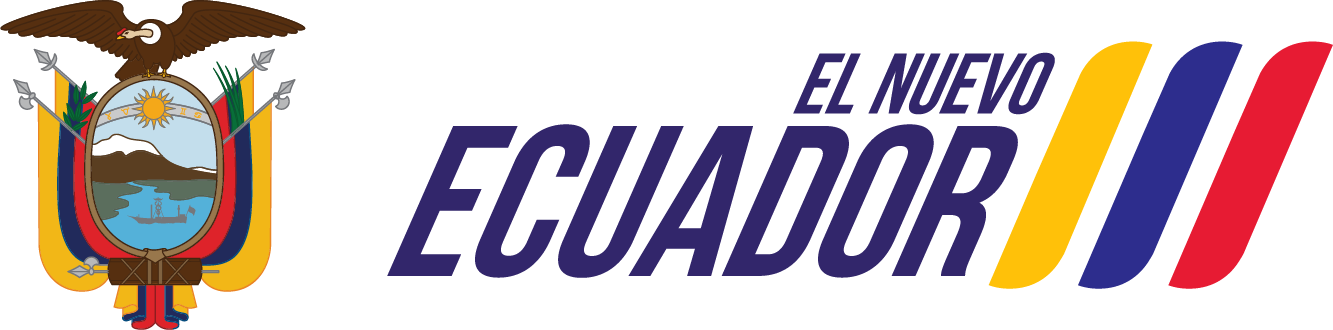 Gobernación de Manabí
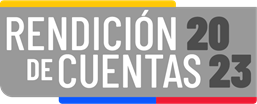 BASE LEGAL
CONSTITUCIÓN DE LA REPÚBLICA DEL ECUADOR
  Art. 100.- En todos los niveles de gobierno se conformarán instancias de  participación integradas por autoridades electas, representantes del régimen dependiente y representantes de la sociedad del ámbito territorial de cada nivel de gobierno, que funcionarán regidas por principios democráticos. La participación en estas instancias se ejerce para:
4. Fortalecer la democracia con mecanismos permanentes de transparencia, rendición de cuentas y control social.
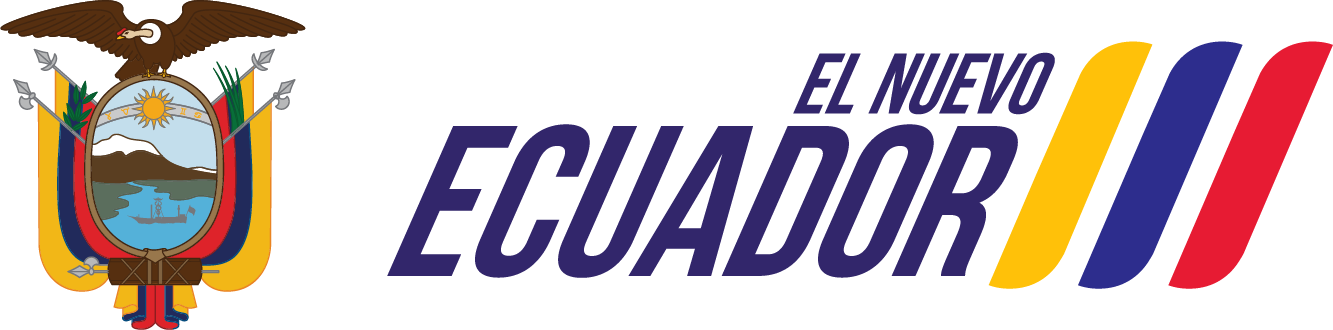 Gobernación de Manabí
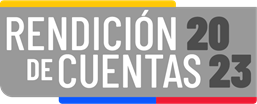 LEY ORGÁNICA DE PARTICIPACIÓN CIUDADANA Y CONTROL SOCIAL.
     De la Rendición de Cuentas:
Art. 88.- Derecho ciudadano a la rendición de cuentas.- Las ciudadanas y ciudadanos, en forma individual o colectiva, comunas, comunidades, pueblos y nacionalidades indígenas, pueblos afro ecuatorianos y montubios, y demás formas lícitas de organización, podrán solicitar una vez al año la rendición de cuentas a las instituciones públicas o privadas que presten servicios públicos, manejen recursos públicos o desarrollen actividades de interés público, así como a los medios de comunicación social, siempre que tal rendición de cuentas no esté contemplada mediante otro procedimiento en la Constitución y las leyes
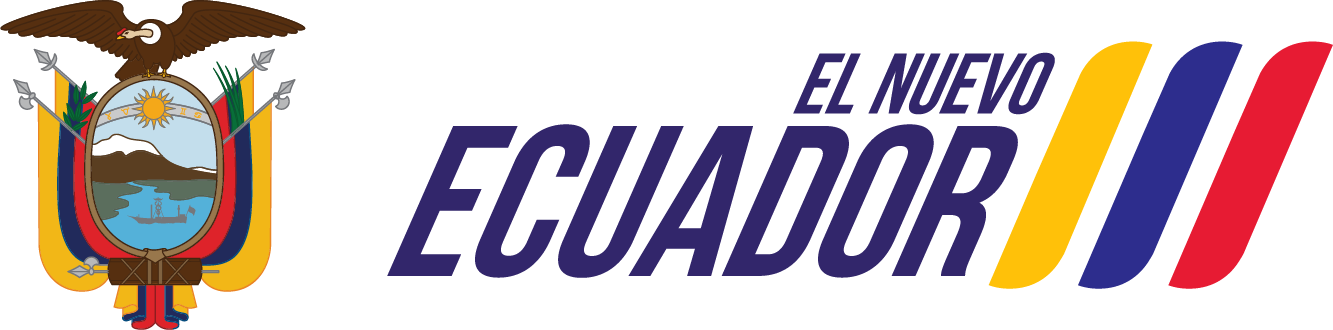 Gobernación de Manabí
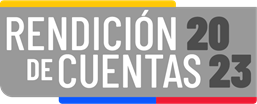 BASE LEGAL:
1.  Garantizar a los mandantes el acceso a la información de manera periódica y permanente,   con respecto a la gestión pública;
2.  Facilitar el ejercicio del derecho a ejecutar el control social de las acciones u omisiones de las gobernantes y los gobernantes, funcionarias y funcionarios, o de quienes manejen fondos públicos;
    3. Vigilar el cumplimiento de las políticas públicas; y, Prevenir y evitar la corrupción y el mal gobierno.
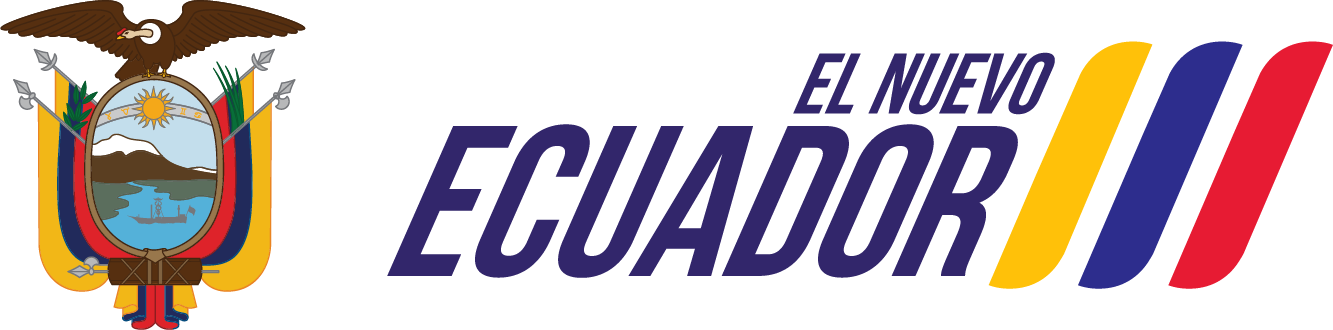 Gobernación de Manabí
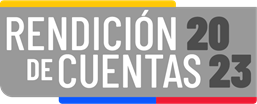 LEY ORGÁNICA DE TRANSPARENCIA Y ACCESO A LA INFORMACIÓN PÚBLICA :

     e)   Garantizar el manejo transparente de la información pública, de manera que se posibilite la participación ciudadana en la toma de decisiones de interés general y la rendición de cuentas de las diferentes autoridades que ejerzan el poder público.
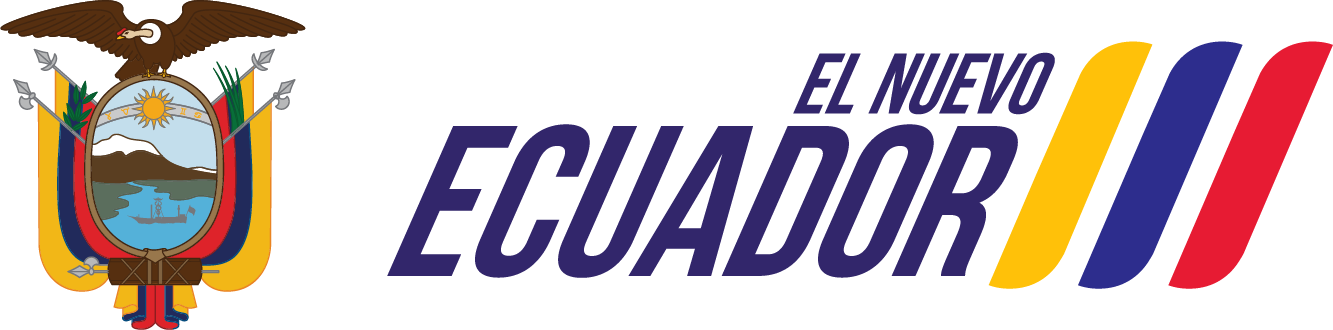 Gobernación de Manabí
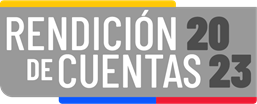 SECRETARÍA GENERAL Y DESPACHO :
Comunicaciones enviadas:                                        	              3.270
Reunión de COE provincial:	                                                                 29
Gabinete provincial:	                                                                              1
Mesas de seguridad:	                                                                            16
Comité de seguridad provincial:	                                                        1
Comité de seguridad de vida humana en el mar:	                      1
Consejo de Jefes y Tenientes y Comisarios Nacionales de Policía:   6
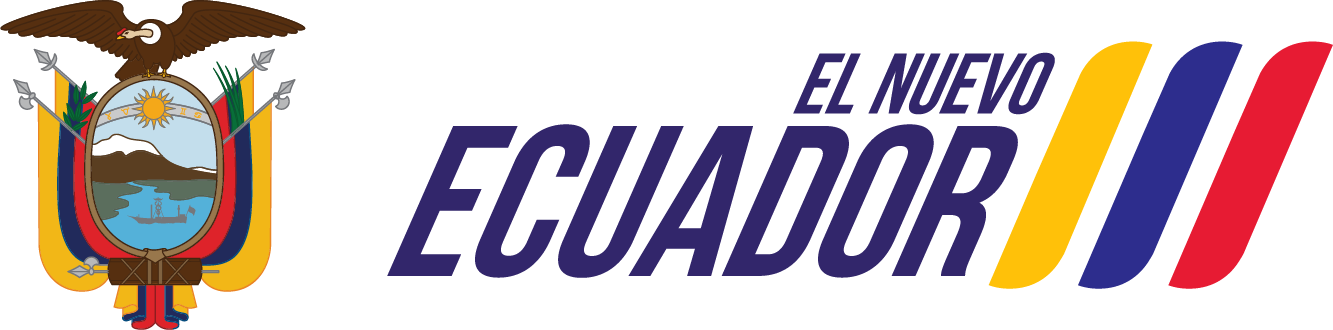 Gobernación de Manabí
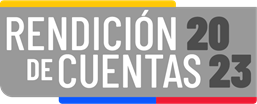 ARCHIVO :
1.164 oficios fueron recibidos durante el año 2023, de acuerdo al siguiente detalle mensual:
Enero  	                                                                                     53
Febrero	                                                                                     65
Marzo                                                                                         118                                                                                                                  
Abril                                                                                            122
Mayo                                                                                          163
Junio	                                                                                   112
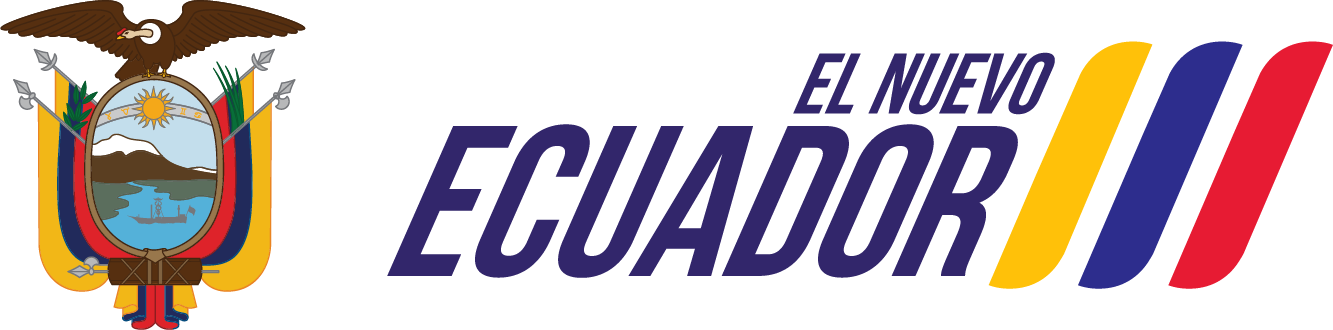 Gobernación de Manabí
ARCHIVO :
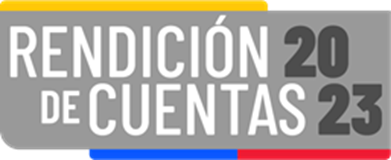 Julio	                                                                                        99
Agosto	                                                                                        89
Septiembre                                                                                     80
Octubre	                                                                                         73
Noviembre                                                                                      84
Diciembre                                                                                      106
Total                                                                                            1,164
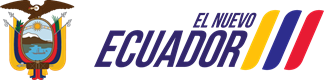 Gobernación de Manabí
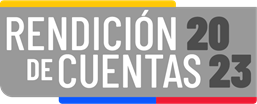 INTENDENCIA Y COMISARÍAS DE POLICÍA
El Intendente junto con los comisarios de policía de cada cantón, actúan de acuerdo a sus competencias establecidas en el Reglamento para la intervención de las y los Intendentes Generales y de las y los Comisario Nacionales de Policía.
     
    En el transcurso del año 2023 se generaron los siguientes datos en toda la provincia:

        Operativos de Control:                                                         15.360 
        Locales Intervenidos:                                                            82.787
        Establecimientos Suspendidos:                                                123
        Procesos de Clausura de Establecimientos:                           181
        Inspecciones de Establecimientos:                                          919
        Permisos otorgados para Eventos Públicos:                        2.344
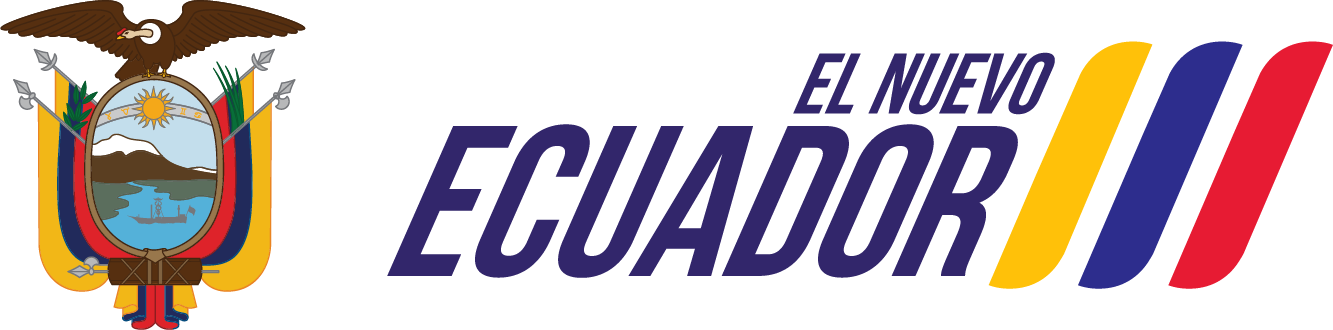 Gobernación de Manabí
INTENDENCIA Y COMISARÍAS DE POLICÍA:
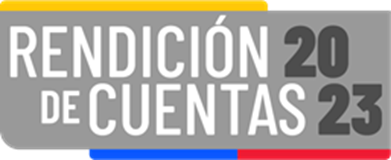 Operativos de Control de Precios:                                         2.567 
        Desalojos Ejecutados:                                                                      9
        Procesos Inherentes a Invasiones:                                               81 
        Operativos Hidrocarburíficos:                                                 1.043
        Permisos Anuales de Funcionamiento otorgados:               5.087
        Usuarios Atendidos:                                                                  9.000
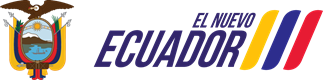 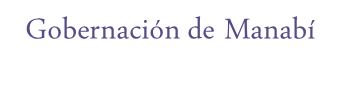 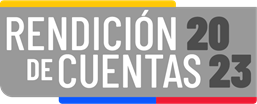 JEFATURA Y TENENCIAS POLÍTICAS :
Su misión: representar al ejecutivo provincial, controlar el accionar administrativo de la organización pública cantonal para el eficiente cumplimiento de los objetivos institucionales, además articular a la gobernación con los niveles de gobierno y la ciudadanía en el ámbito local, promoviendo procesos de participación social, política, manteniendo la gobernabilidad.
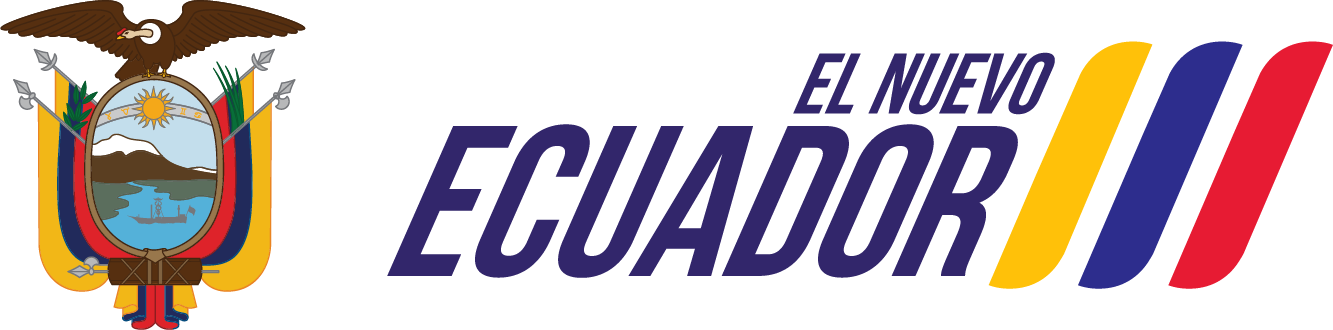 Gobernación de Manabí
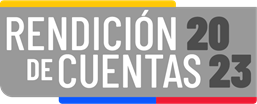 DATOS PROVINCIALES :
JEFATURAS Y TENENCIAS POLÍTICAS 

  
     Atención al usuario                         36.508
     Certificados de residencia                7.557
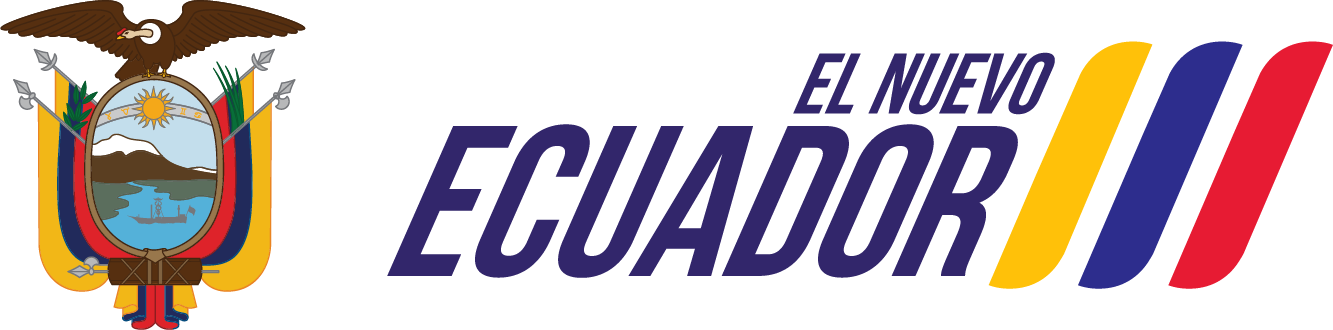 Gobernación de Manabí
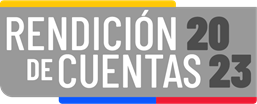 GESTIÓN DE COMUNICACIÓN  SOCIAL :
Boletines de prensa: 58
Número de ruedas de prensa: 10
Número de material audiovisual: 39
Número de fotografías: 10.291
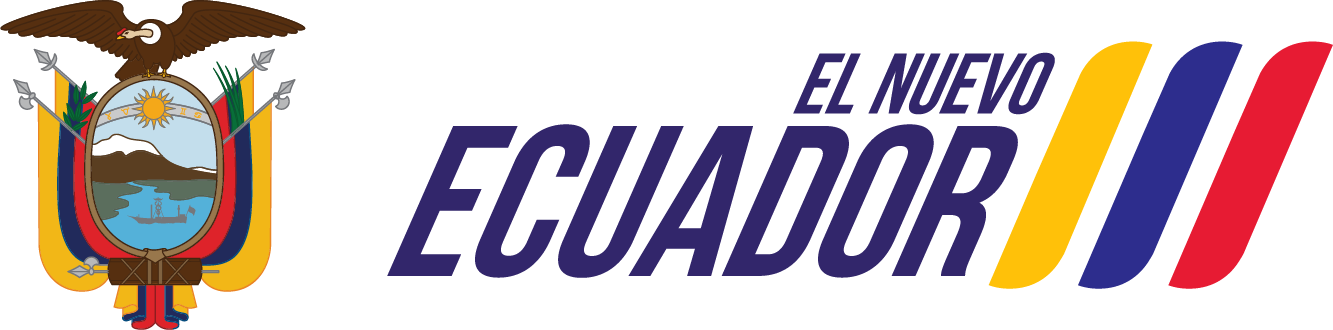 Gobernación de Manabí
GESTIÓN DE COMUNICACIÓN  SOCIAL :
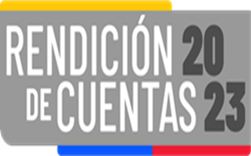 Comparativo en Redes Sociales institucionales:
Red Social                                    2022                                   2023
Twitter                                       69.344                               72.903
Facebook                                   37.597                               40.103
Instagram                                      1812                                 2.127
Total seguidores:                    108.753                             115.133
Crecimiento anual de usuarios en redes: 6.380
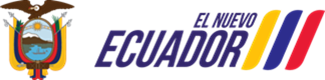 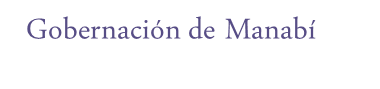 GESTIÓN DE ADMINISTRACIÓN DE TALENTO HUMANO:
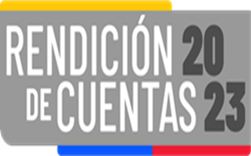 Esta unidad, coordinará la toma de decisiones de acuerdo a sus competencias con la
Dirección de Administración de Talento Humano del Ministerio de Gobierno.
En la Gobernación de Manabí contamos con un total de 198 personas que se encuentran laborando en esta Institución:
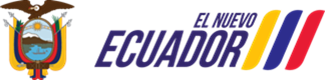 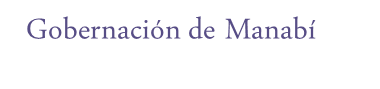 GESTIÓN DE ADMINISTRACIÓN DE TALENTO  HUMANO :
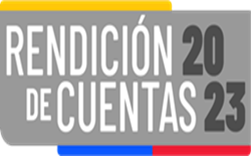 CONTRATO DE SERVICIO OCASIONAL                                     31
REGIMEN CÓDIGO DE TRABAJO                                               19
NOMBRAMIENTOS PROVISIONALES                                          5
NOMBRAMIENTOS PERMANENTES                                         56
NOMBRAMIENTOS DE LIBRE REMOCIÓN                               79
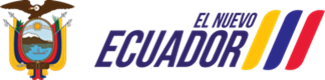 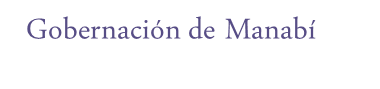 EQUIPO DE TRABAJO EN TERRITORIO :
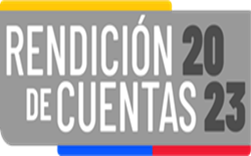 En cada territorio de nuestra provincia tenemos la presencia de Jefes Políticos, Tenientes Políticos, Comisarios Nacionales de Policía, cada uno de ellos en su parroquia o cantón cumplen con una función primordial e importante basándose en sus atribuciones y competencia en representación del ejecutivo, velando la seguridad y el orden público de los ciudadanos.
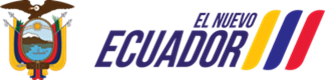 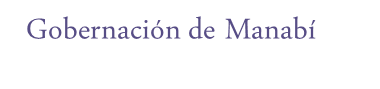 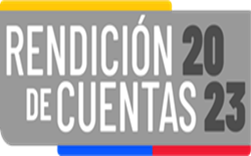 EQUIPO DE TRABAJO EN TERRITORIO CON CIERRE A DICIEMBRE 2023.
INTENDENTE GENERAL DE POLICIA DE MANABÍ               1

SUBINTENDENTE DE POLICÍA                                                1

JEFE POLÍTICOS                                                                      21

TENIENTES POLÍTICOS                                                           52

COMISARIOS NACIONALES                                                   21
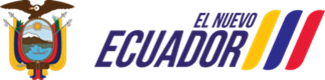 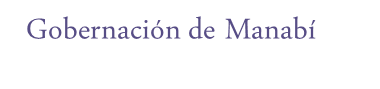 GESTIÓN DE ASESORÍA JURÍDICA :
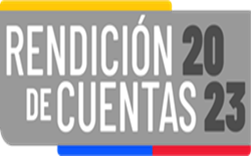 La Asesoría Jurídica vela porque todos los actos jurídicos de la institución, sus administradores y empleados, se enmarquen en la ley, promoviendo una cultura de respeto a los derechos del ciudadano como persona y como usuario de nuestros servicios.
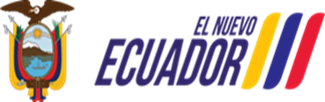 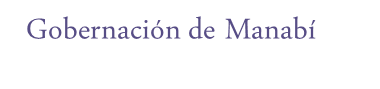 USUARIOS, SERVIDORES PÚBLICOS, CAUSAS LEGALES DEL MINISTERIO DE GOBIERNO
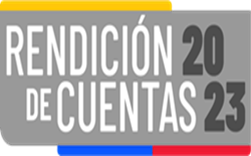 CONTRATOS                                                                                   42
COMODATOS                                                                                   3
INFORMES JURIDICOS                                                                  65
CONVENIOS                                                                                      2
CONTESTACIÓN DE SOLICITUDES ATENDIDAS                       120
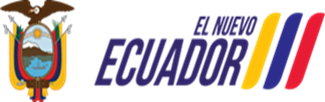 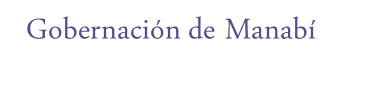 DIRECCIÓN ADMINISTRATIVA FINANCIERA :
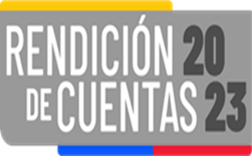 Asignar, administrar y controlar los recursos económicos y financieros de la institución generando información veraz y oportuna para la toma de decisiones, conforme a la normativa vigente.
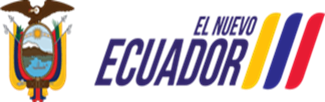 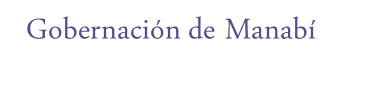 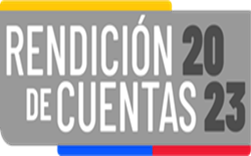 CUMPLIMIENTO DE LA EJECUCIÓN PRESUPUESTARIA:
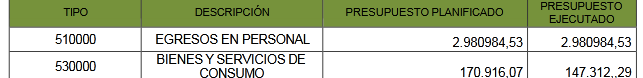 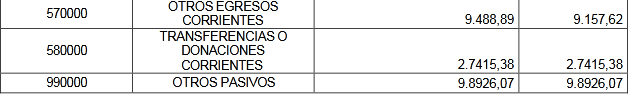 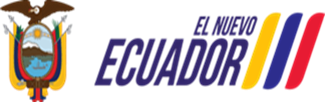 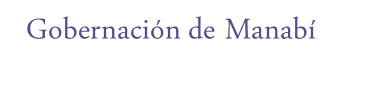 PRESUPUESTO INSTITUCIONAL
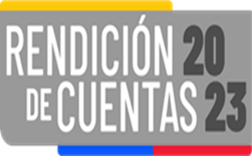 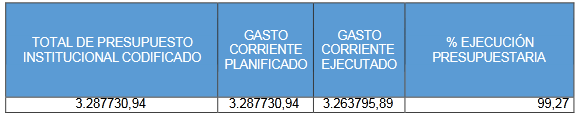 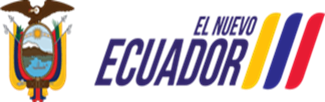 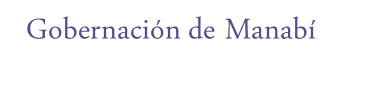 COMPRAS PÚBLICAS:
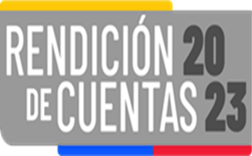 Realizar las contrataciones para adquisición o arrendamiento de bienes, ejecución de obras y prestación de servicios, incluidos los de consultoría, a través del Sistema Nacional de Contratación Pública que se ajusten a lo planificado, a la vez que determinará los lineamientos con el área requirente, que servirán de base para una adecuada administración.
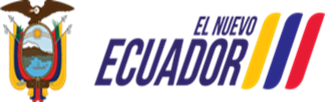 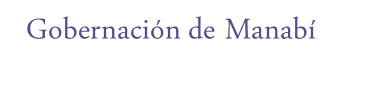 PROCESOS DE CONTRATACIÓN Y COMPRAS PÚBLICAS DE BIENES Y SERVICIOS :
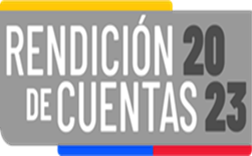 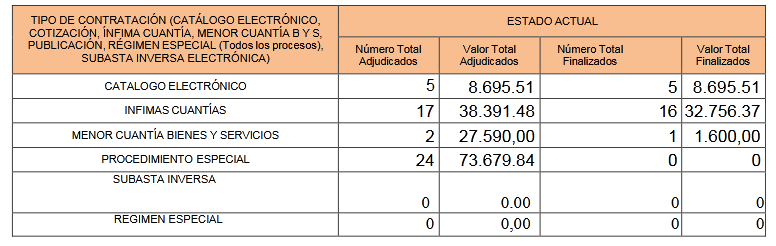 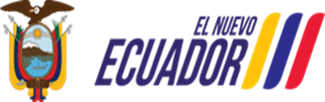 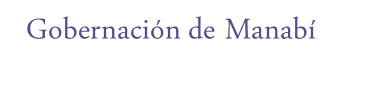 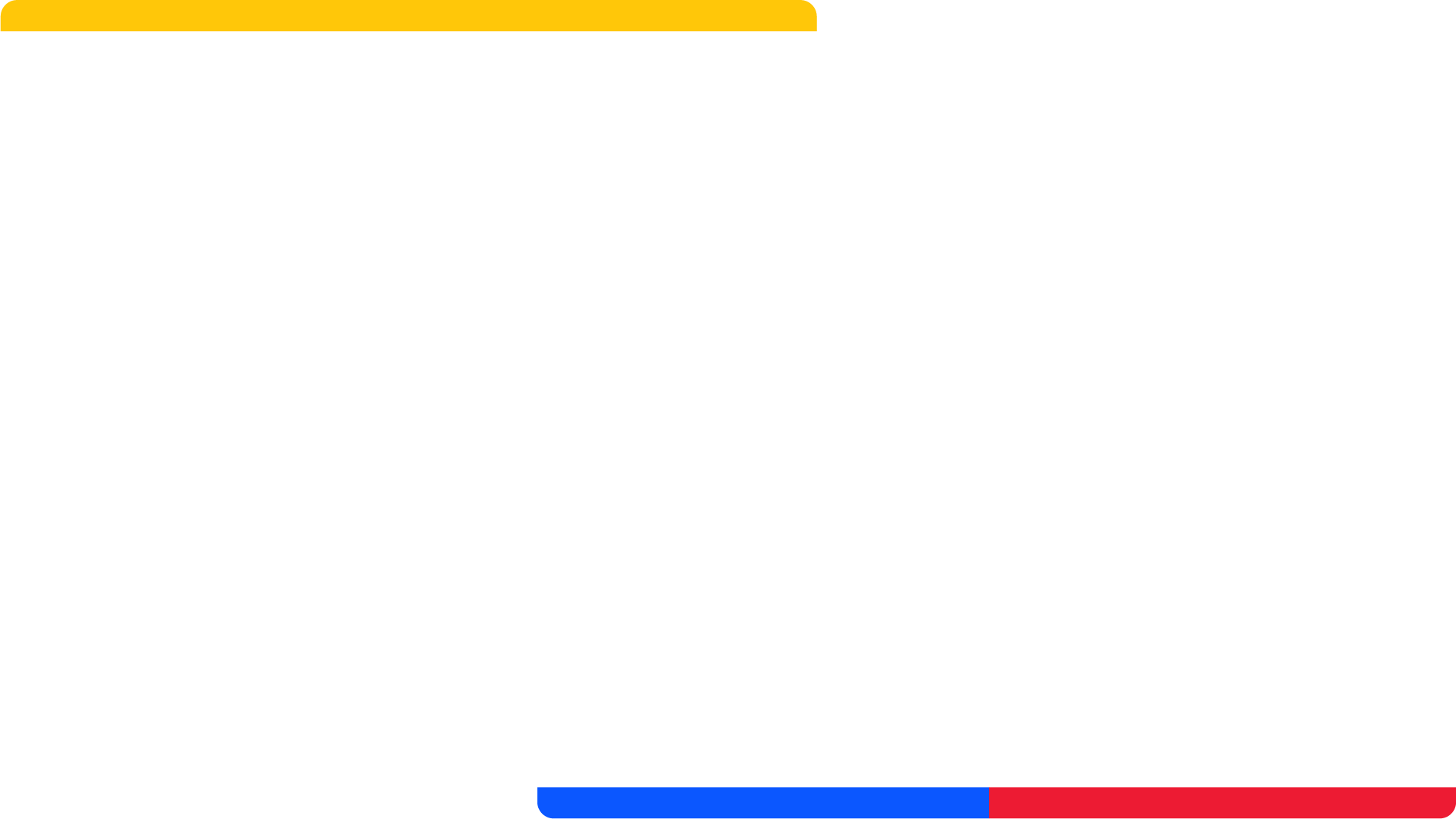 GRACIAS
[Speaker Notes: CIERRE: EL CIERRE DEBERÁ SER DISEÑADO POR CADA INSTITUCIÓN DE ACUERDO AL MODELO]